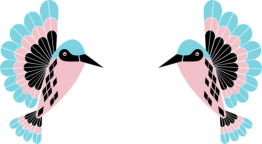 ESTUDO  METÓDICO
  O  EVANGELHO  SEGUNDO  O  ESPIRITISMO
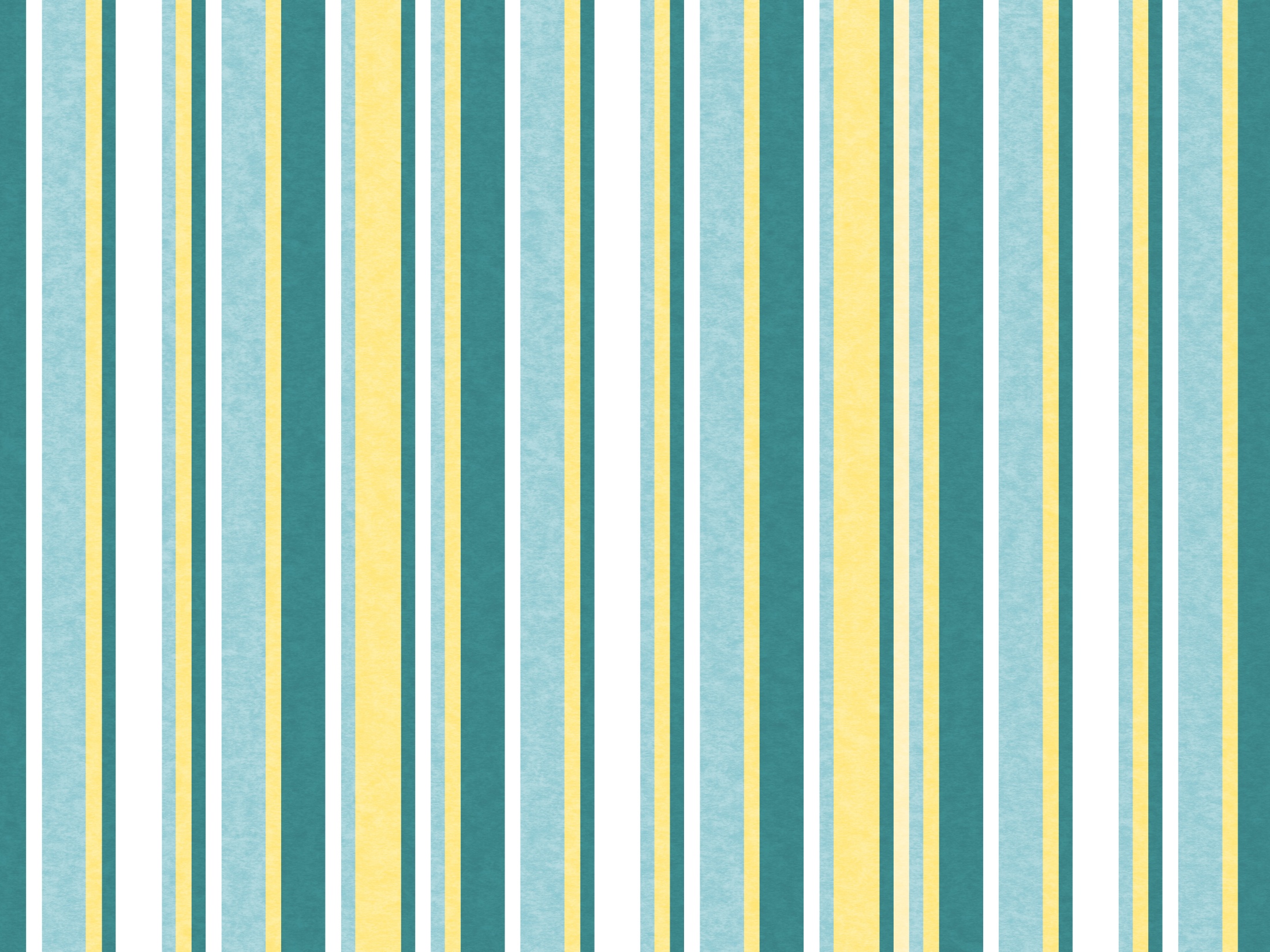 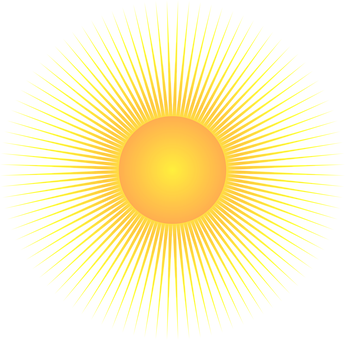 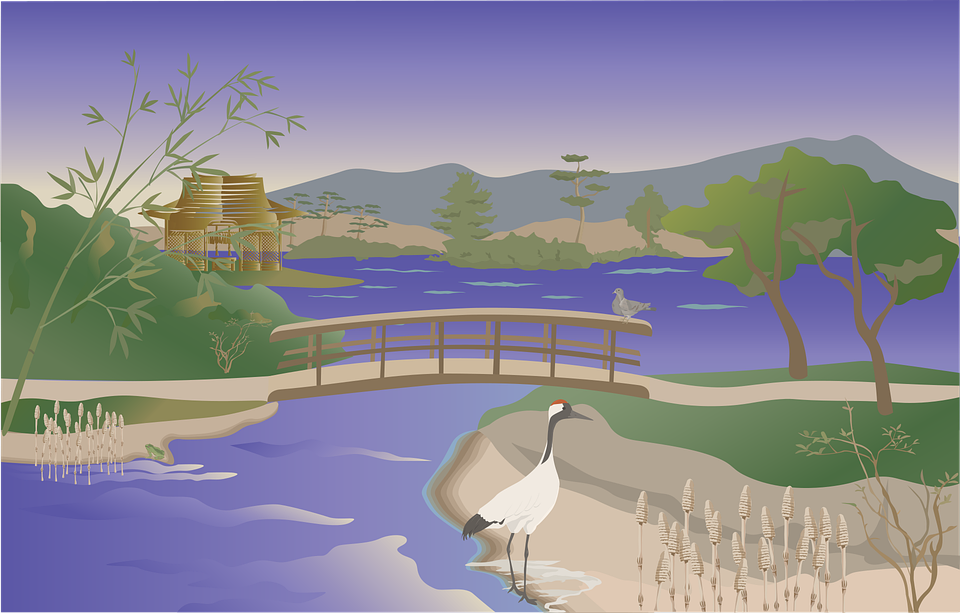 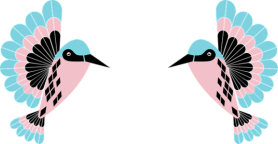 CAPÍTULO  8
1- SIMPLICIDADE  E  PUREZA  DE  CORAÇÃO
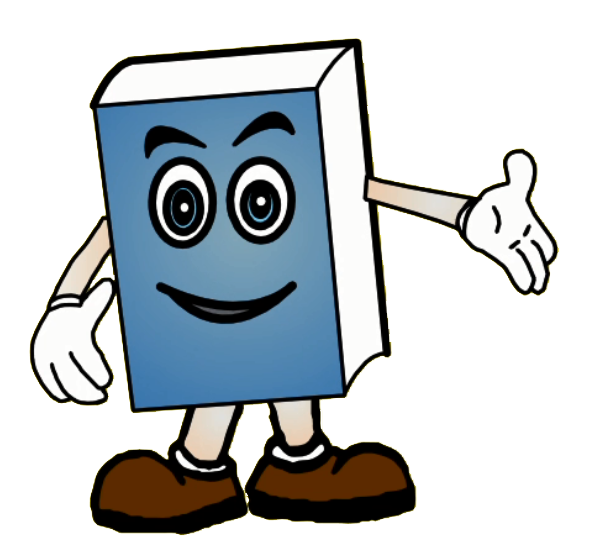 1.1- DEIXAI  QUE  VENHAM  A  MIM 
 AS  CRIANCINHAS
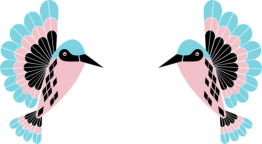 BEM - AVENTURADOS  OS  QUE  TÊM  PURO 
                        O   CORAÇÃO
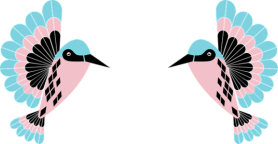 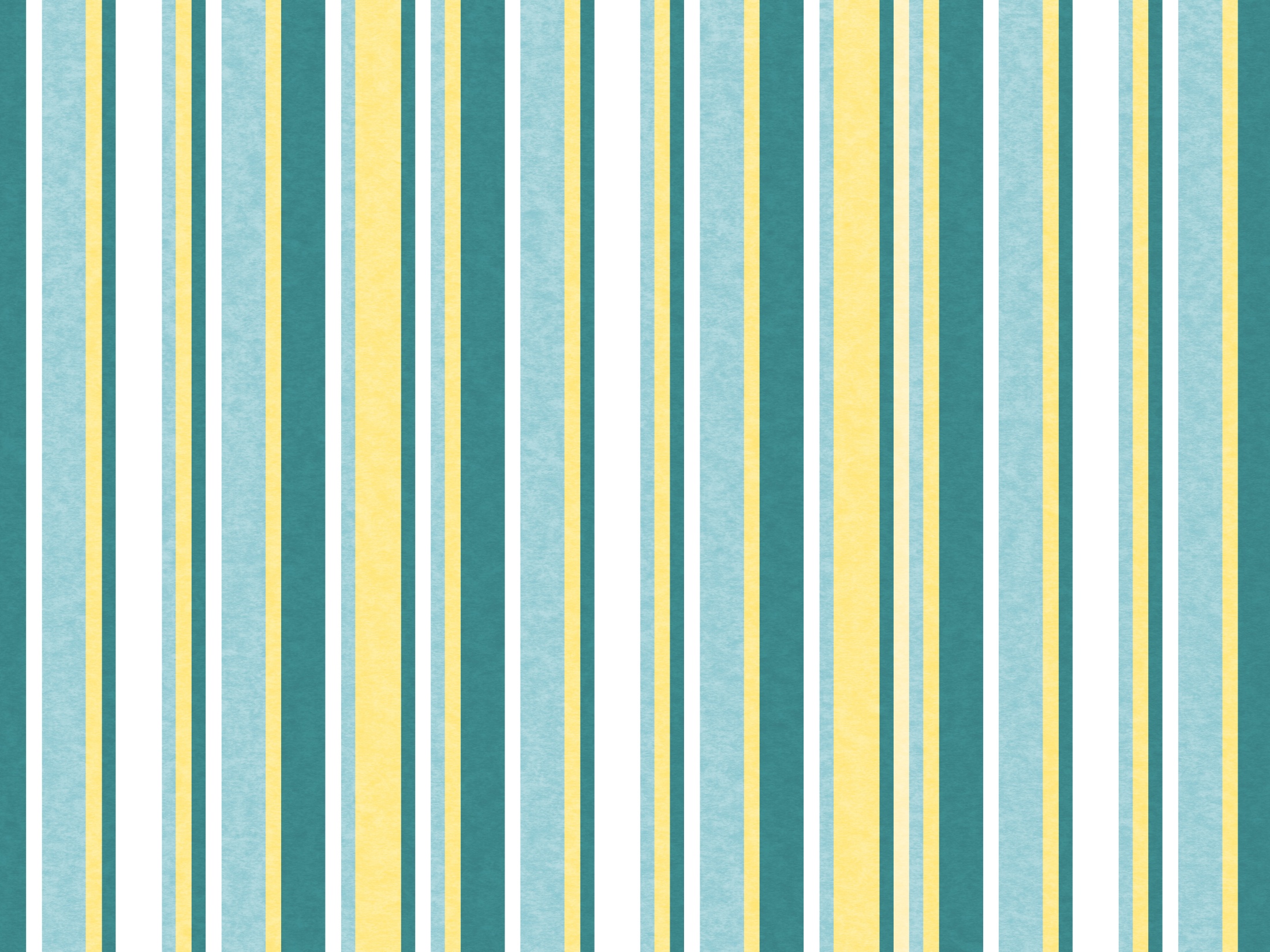 AS  BEM  AVENTURANÇAS
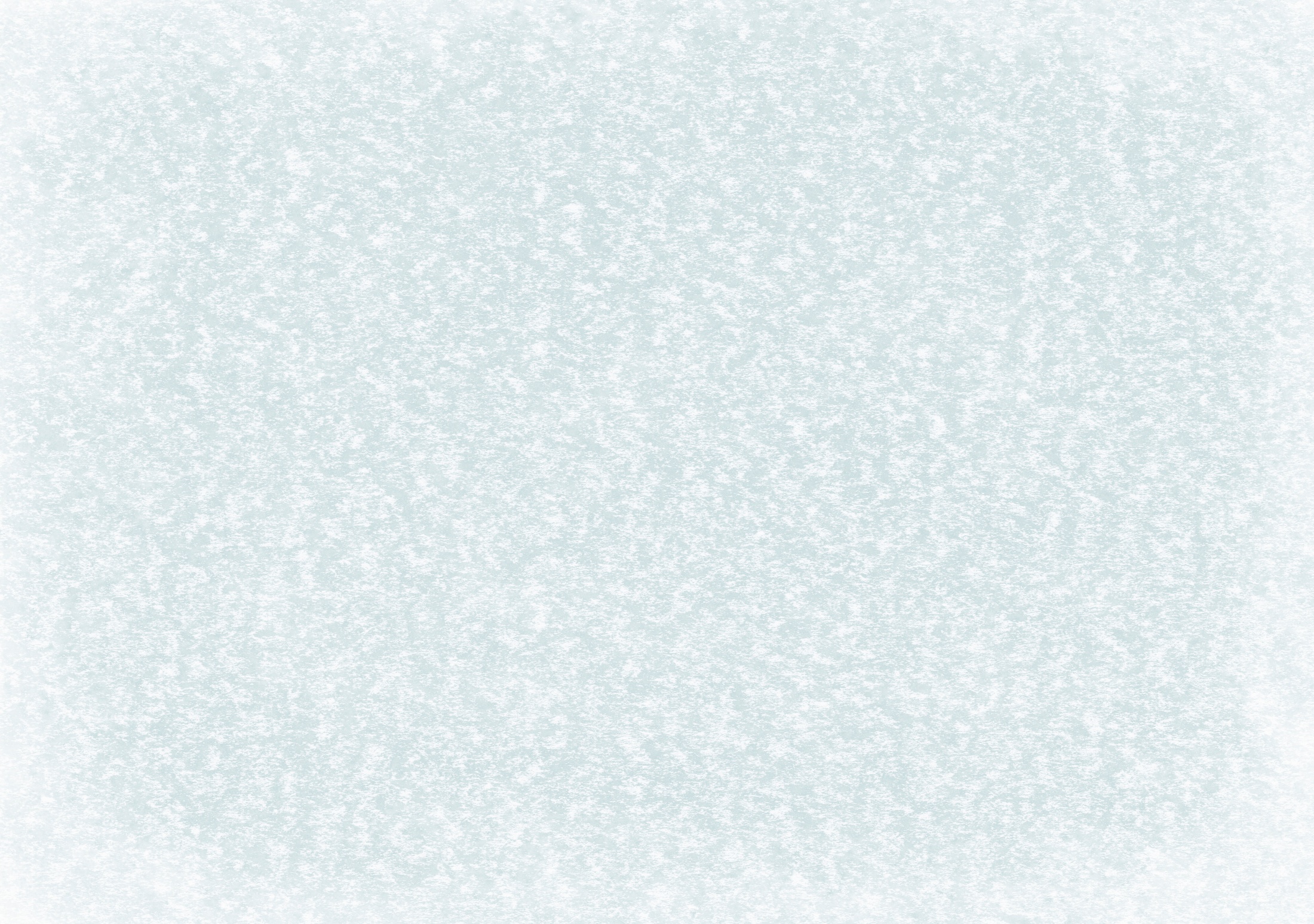 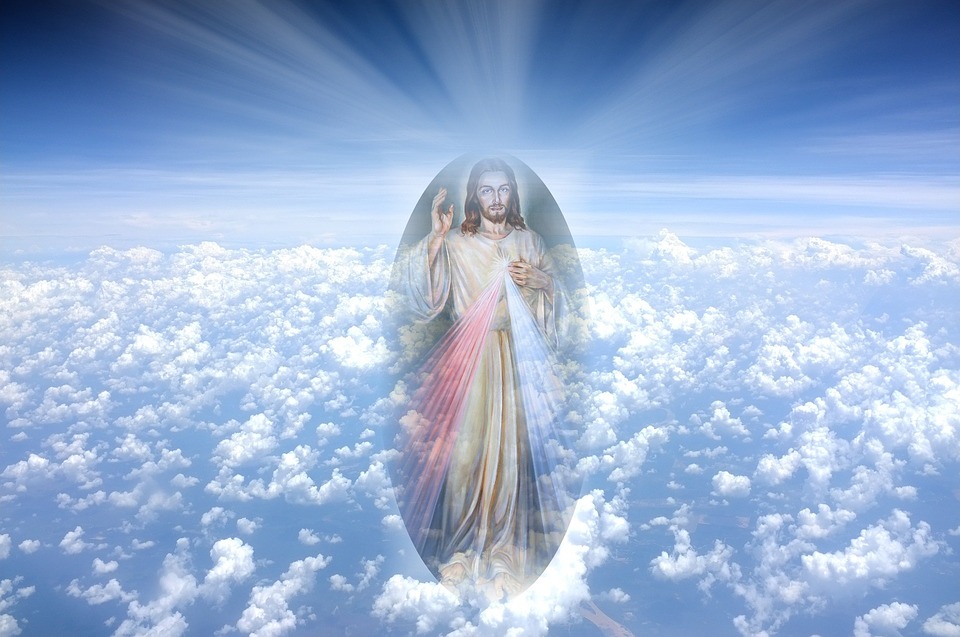 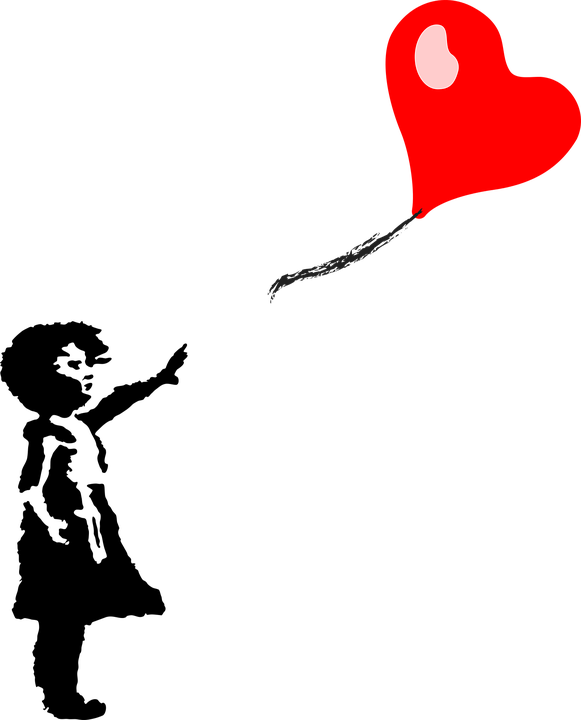 BEM-AVENTURADOS  OS  QUE  TÊM  PURO  O  CORAÇÃO,  PORQUANTO  VERÃO  À  DEUS.
(Mateus,   5:8)
.
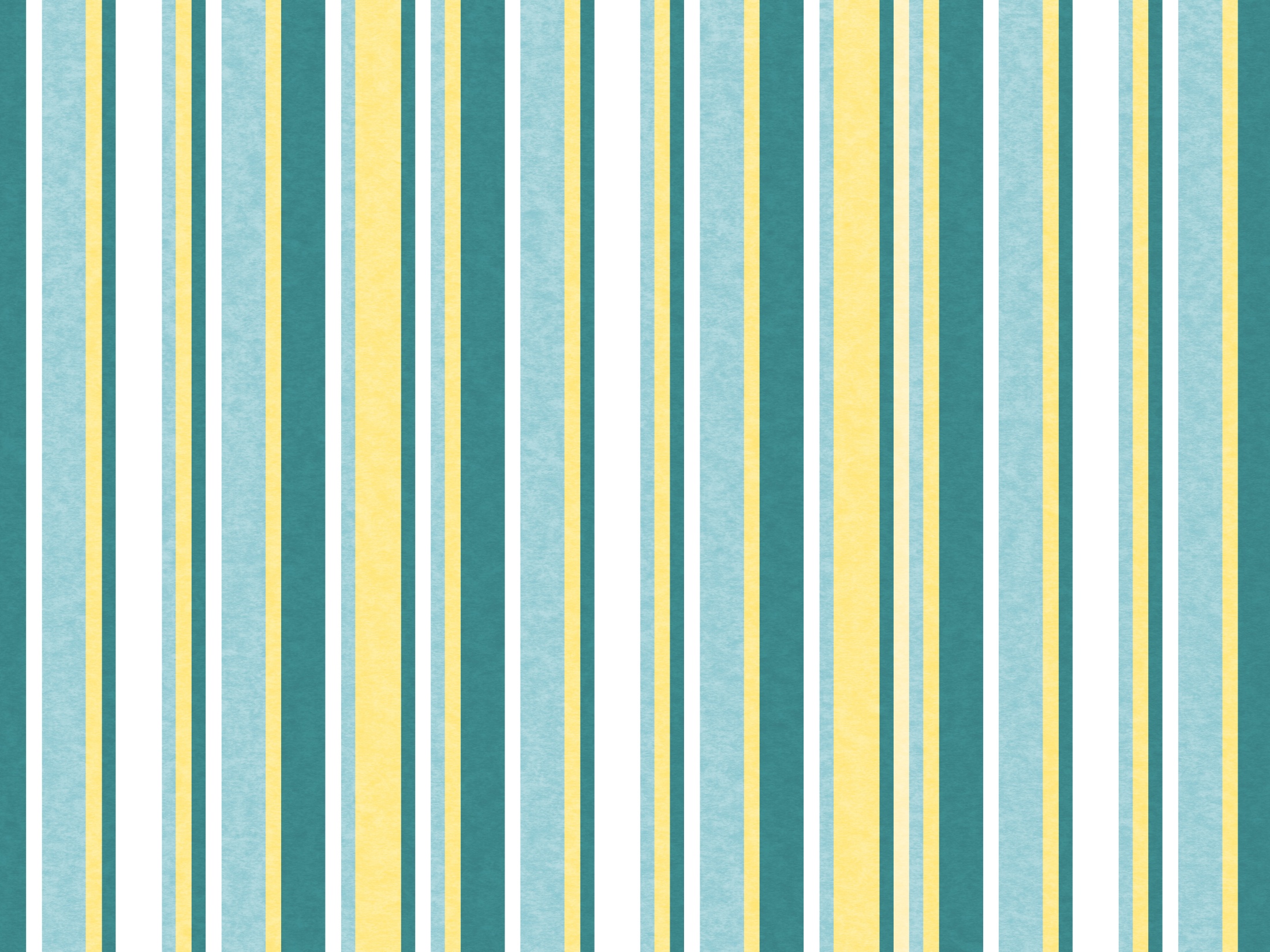 PASSAGEM  DE  JESUS
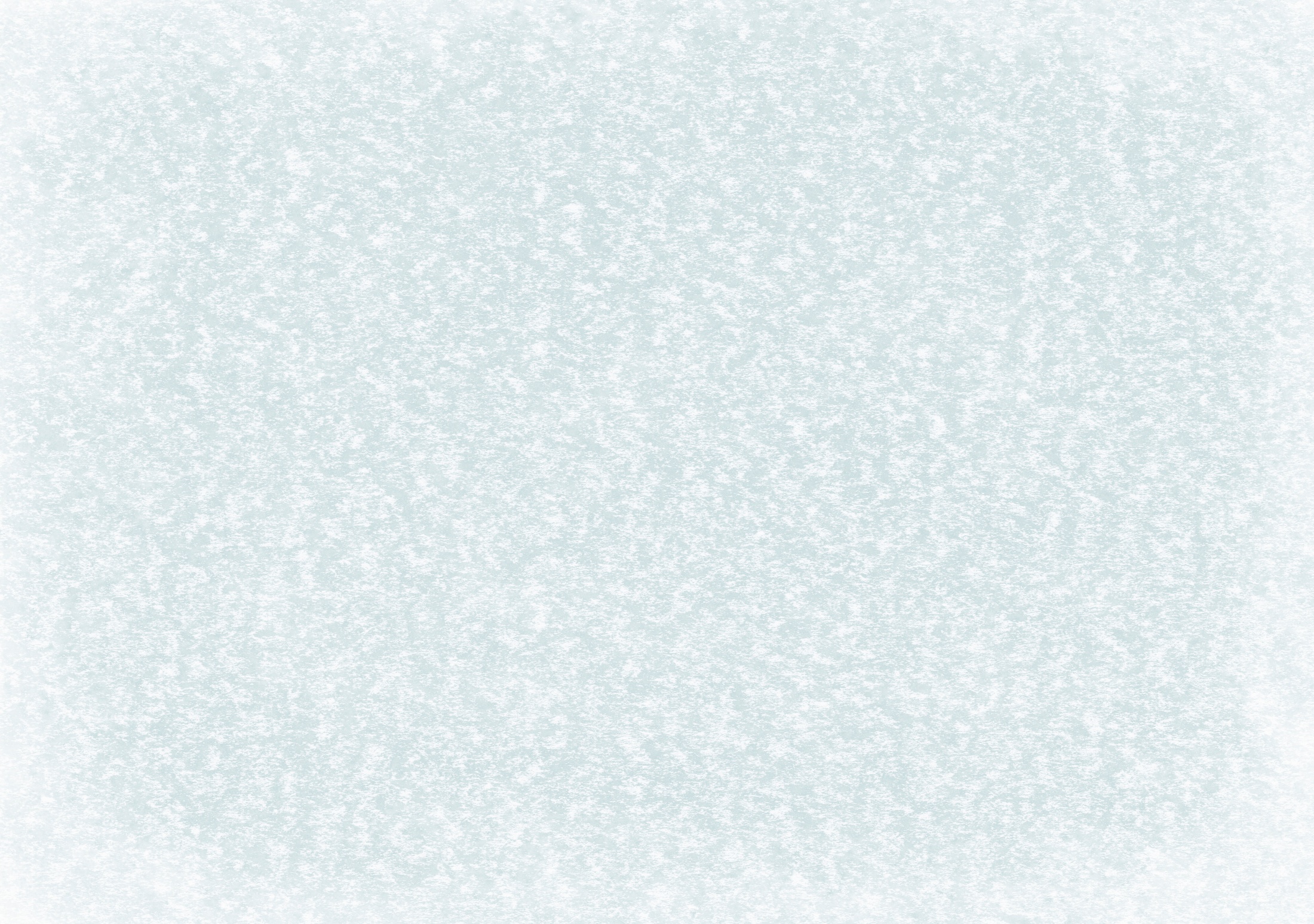 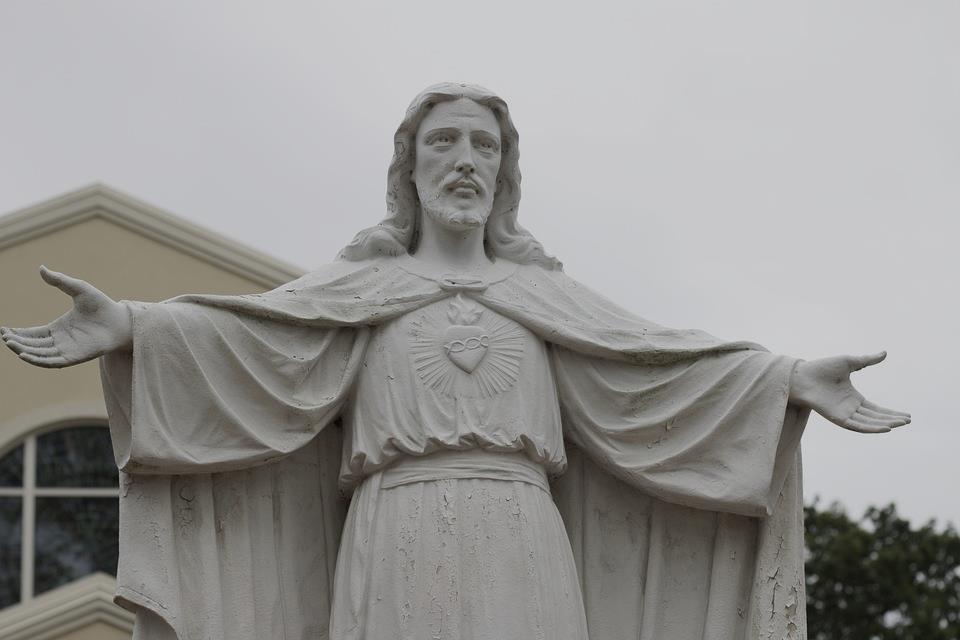 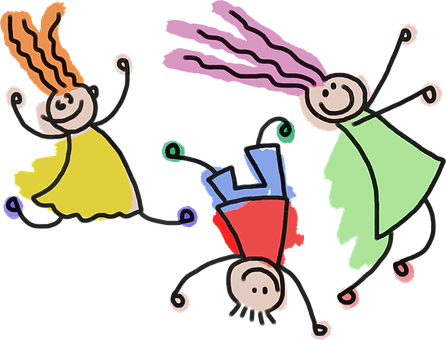 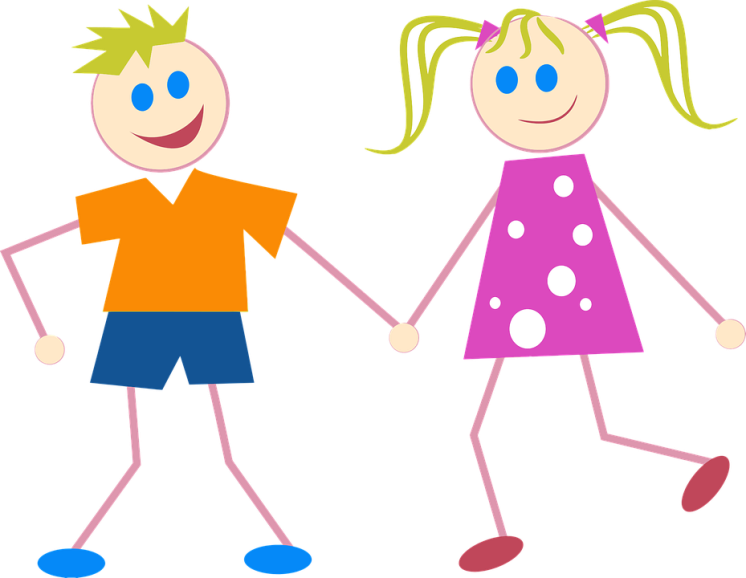 JESUS  LHES  DISSE:  DEIXAI  QUE  VENHAM  A  MIM  AS  CRIANCINHAS,  PORQUANTO  O  REINO  DOS  CÉUS  É  PARA  OS  QUE  SE  LHES  ASSEMELHAM.
SEUS  DISCÍPULOS  AFASTARAM-NAS  COM  PALAVRAS  ÁSPERAS.
APRESENTARAM  AO  MESTRE  ALGUMAS  CRIANÇAS.
(MARCOS,  10:13  a  16)
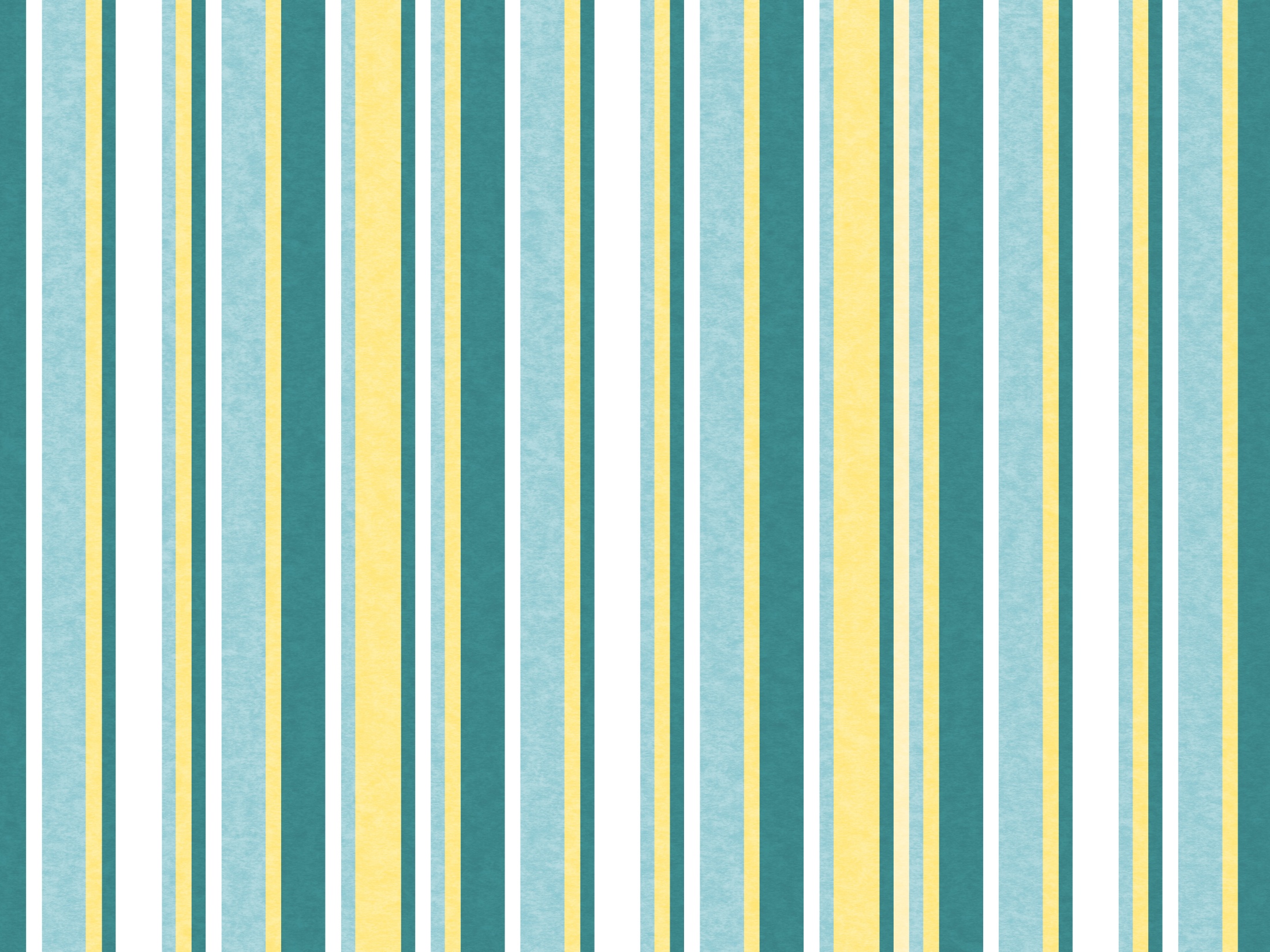 LIÇÃO  TRANSMITIDA
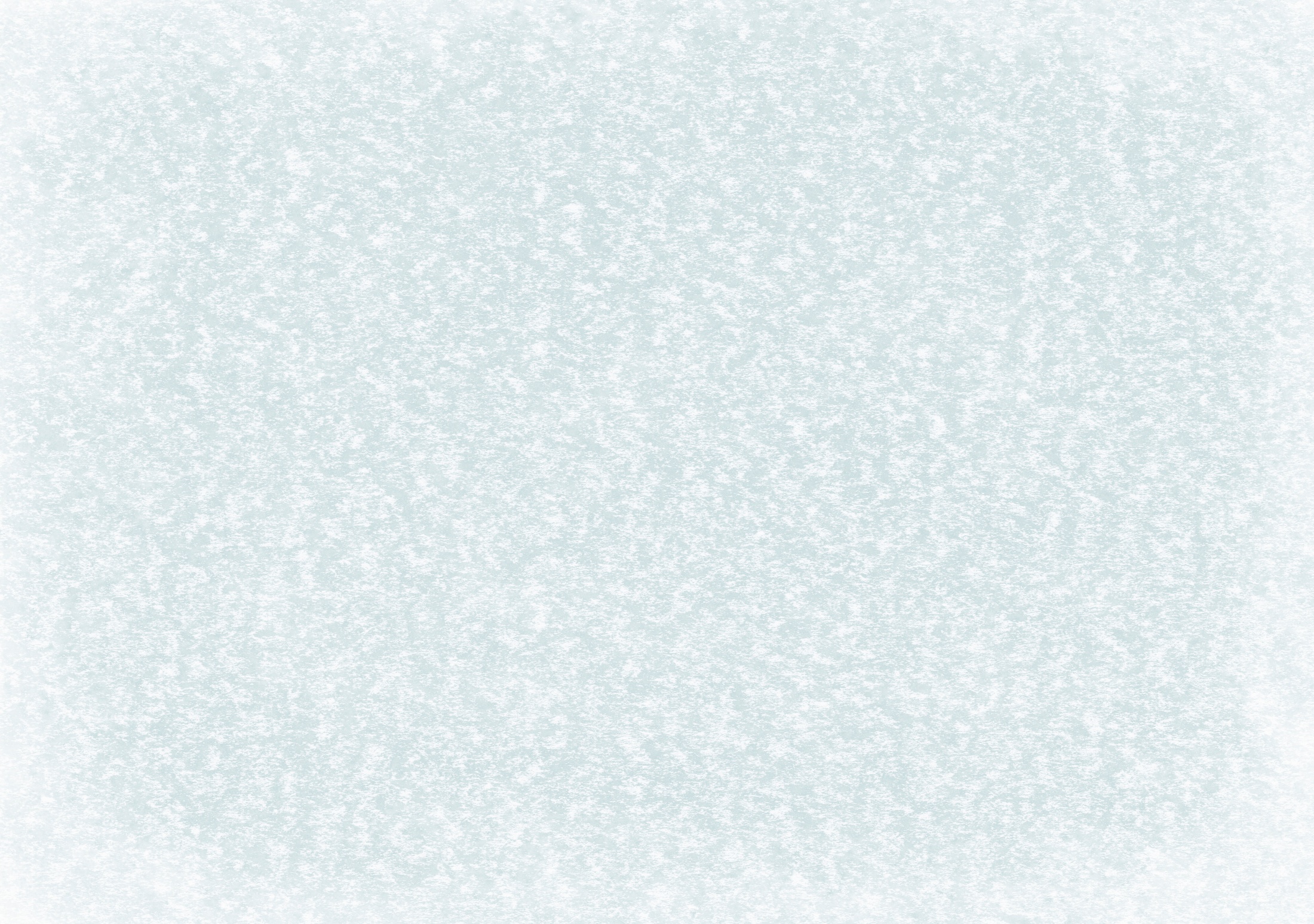 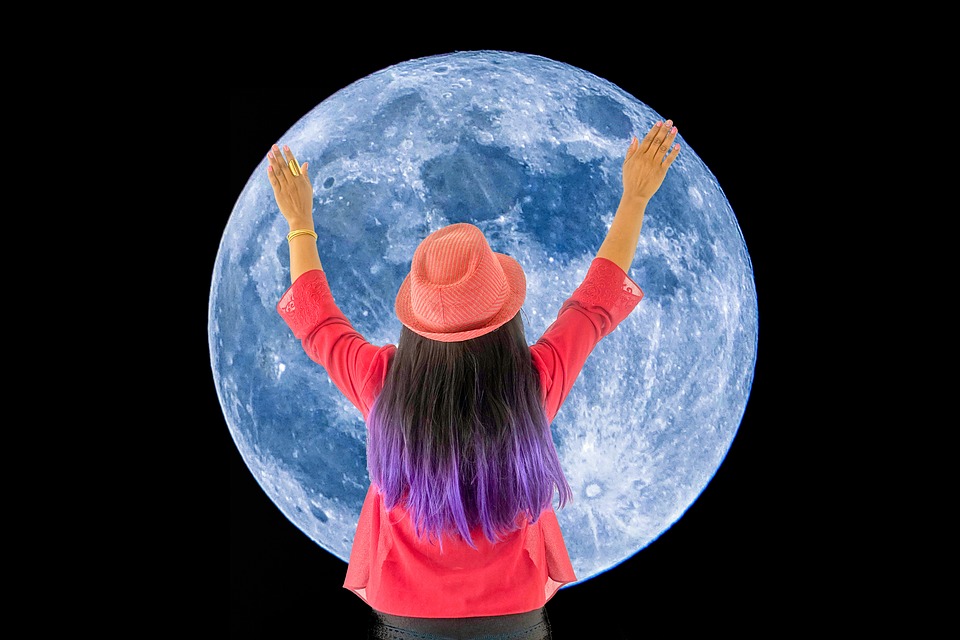 O  REINO  DOS  CÉUS
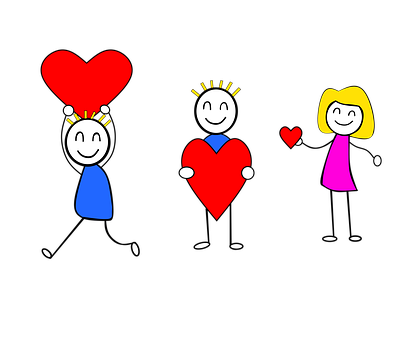 O  REINO  DOS  CÉUS  SÓ  É  CONQUISTADO
POR  AQUELES  QUE  TÊM  A  PUREZA  
DOS  SENTIMENTOS.
SIMPLICIDADE  E  HUMILDADE  SÃO  VIRTUDES  INSEPARÁVEIS  DA  PUREZA  DE  CORAÇÃO  E  CONTRÁRIAS  AO  EGOÍSMO  E  AO  ORGULHO.
É  UM  ESTADO  DE  FELICIDADE  PLENA,  CUJO  INGRESSO  SE  OBTÉM  ATRAVÉS  DA  SIMPLICIDADE  E  DA  HUMILDADE.
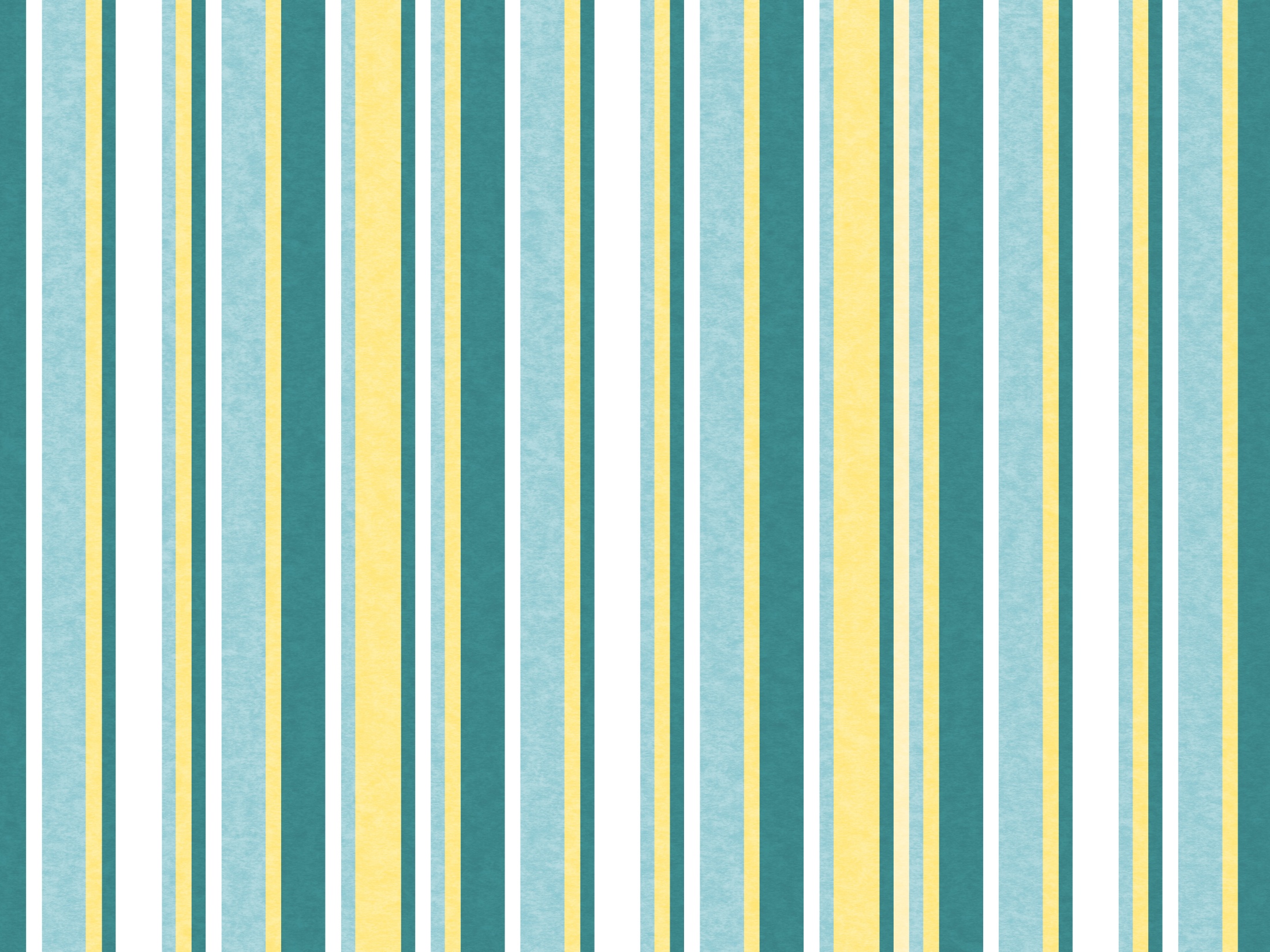 O  CHAMAMENTO
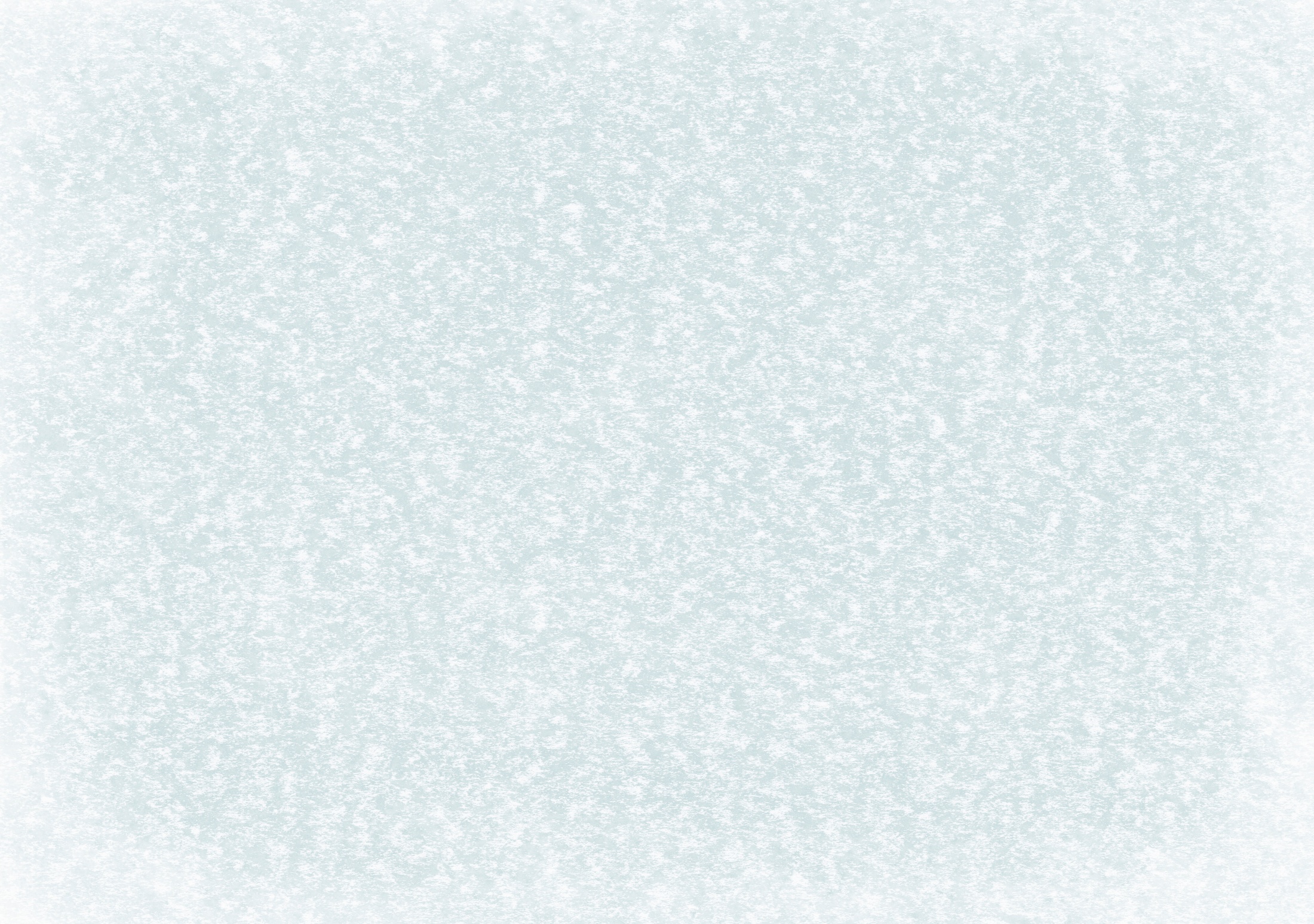 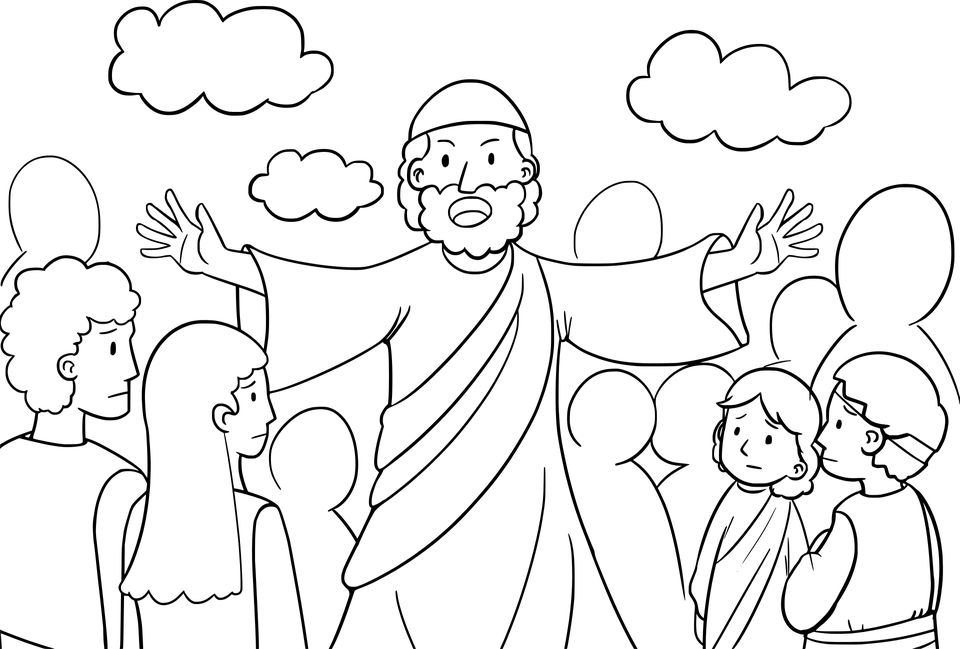 JESUS  CHAMA  A  SI  A  INFÂNCIA  INTELECTUAL  DA  CRIATURA  ADULTA:
NÃO  CONTEM  UM  SIMPLES  CHAMAMENTO
ÀS  CRIANÇAS.
“DEIXAI  QUE  VENHA  A  MIM  AS  CRIANCINHAS”
OS  INFORTUNADOS  E  OS  QUE  SOFREM
OS  FRACOS  E  OS  ESCRAVIZADOS
OS  VICIOSOS  E  OS  IGNORANTES
JOÃO  EVANGELISTA   -  PARIS,  1863  UM  ESPÍRITO  PROTETOR  -  BORDÉUS,  1861
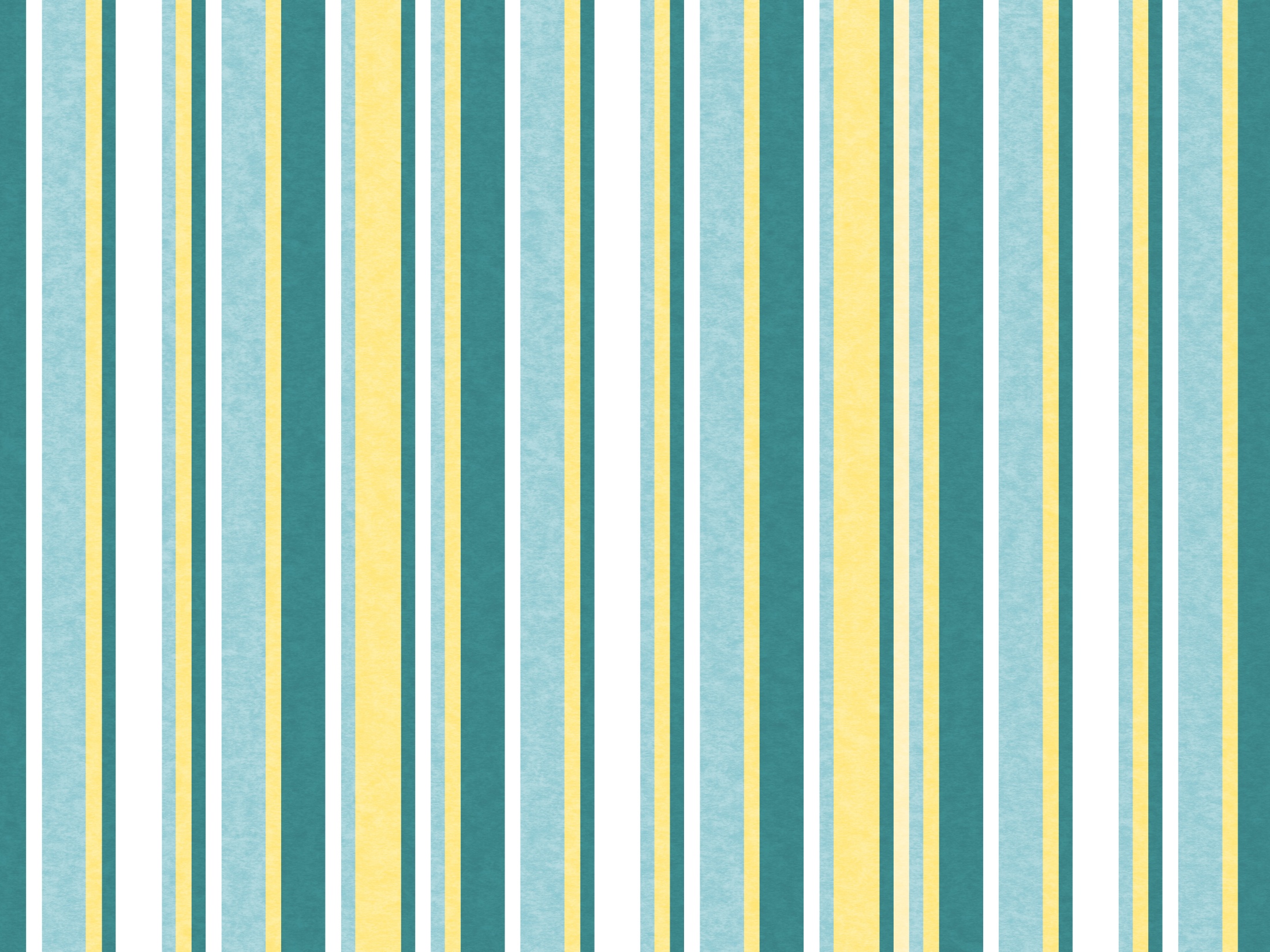 CONCLUSÃO
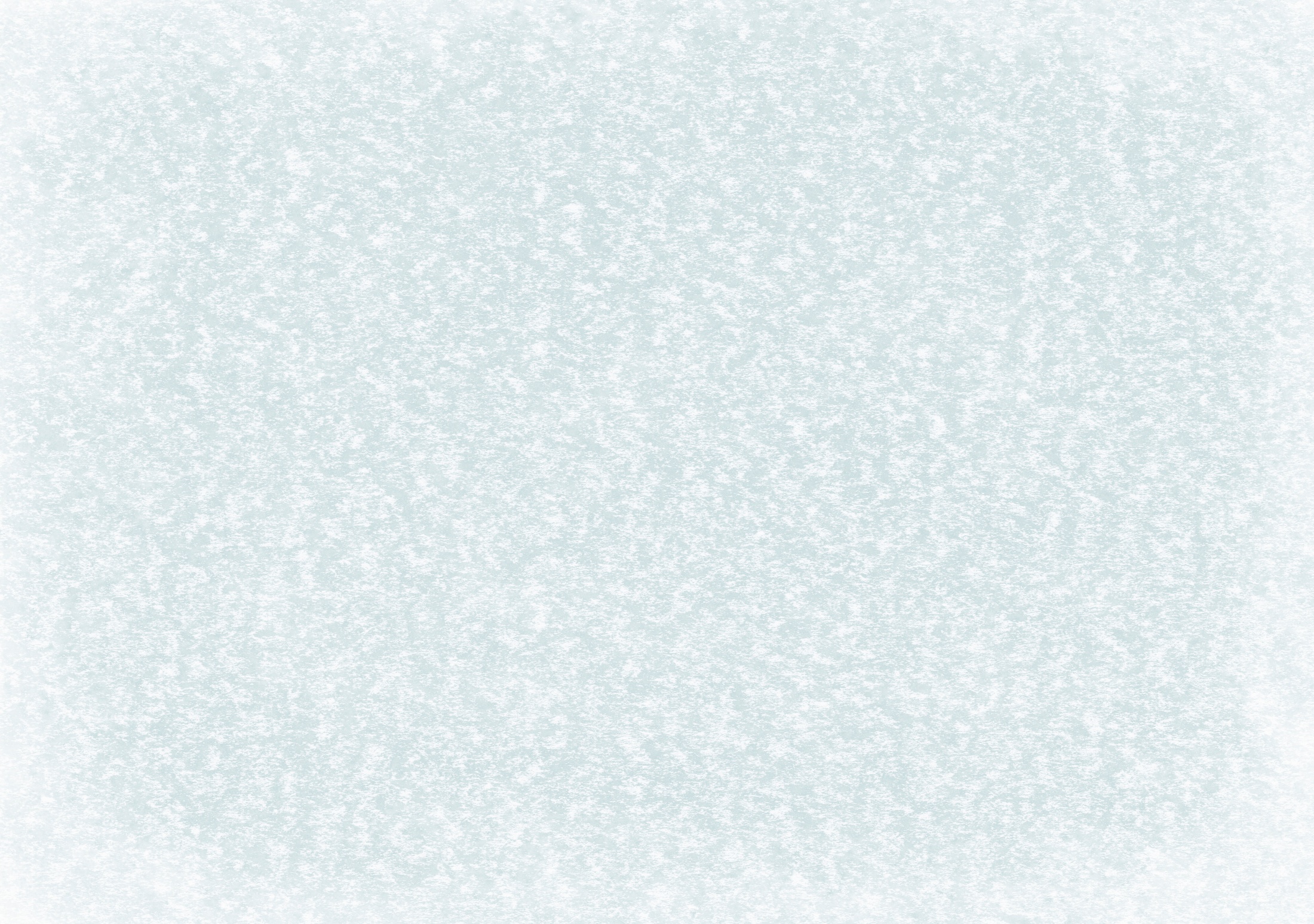 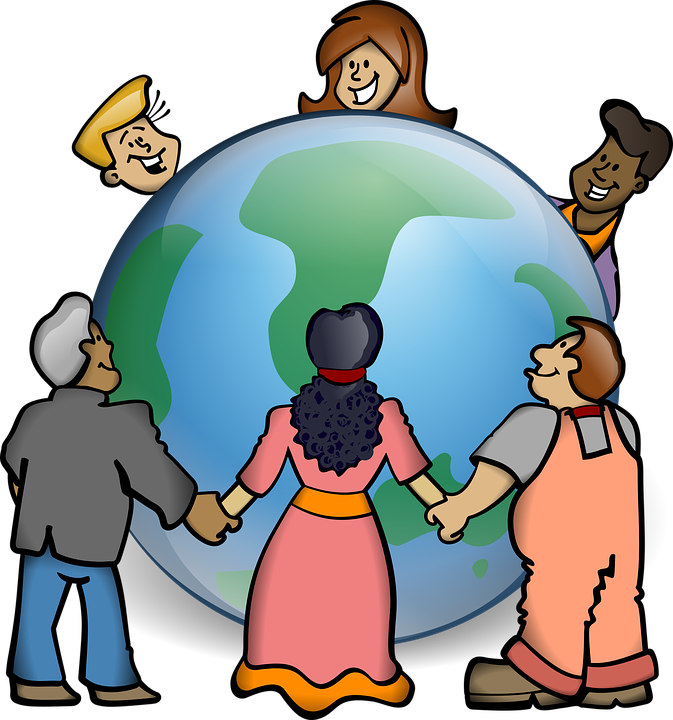 JESUS
FOI
É
O  INICIADOR  DO  ESPIRITISMO,  QUE  ATRAIRÁ  PARA  ELE,  NÃO  APENAS  AS  CRIANCINHAS,  MAS  OS  HOMENS  DE  BOA  VONTADE.
A  CLARIDADE  MATINAL  QUE  DESPERTA
O  BÁLSAMO  QUE  CICATRIZA  TODAS  AS
CHAGAS  DO  CORAÇÃO
O  REMÉDIO  QUE  SUAVIZA  OS  MALES
DA  VIDA
A  LUZ  QUE  ILUMINA  AS  TREVAS
(JOÃO  EVANGELISTA   -  PARIS,  1863 )
UM  ESPÍRITO  PROTETOR  -  BORDÉUS,  1861
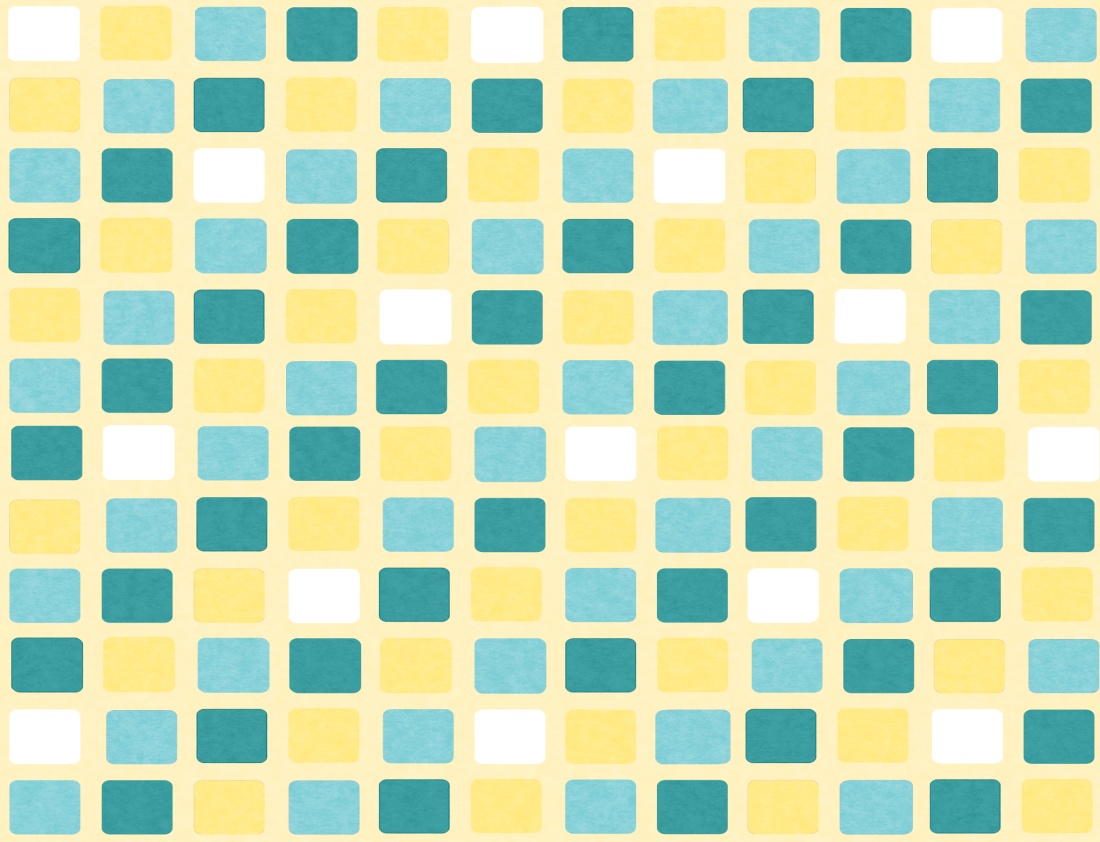 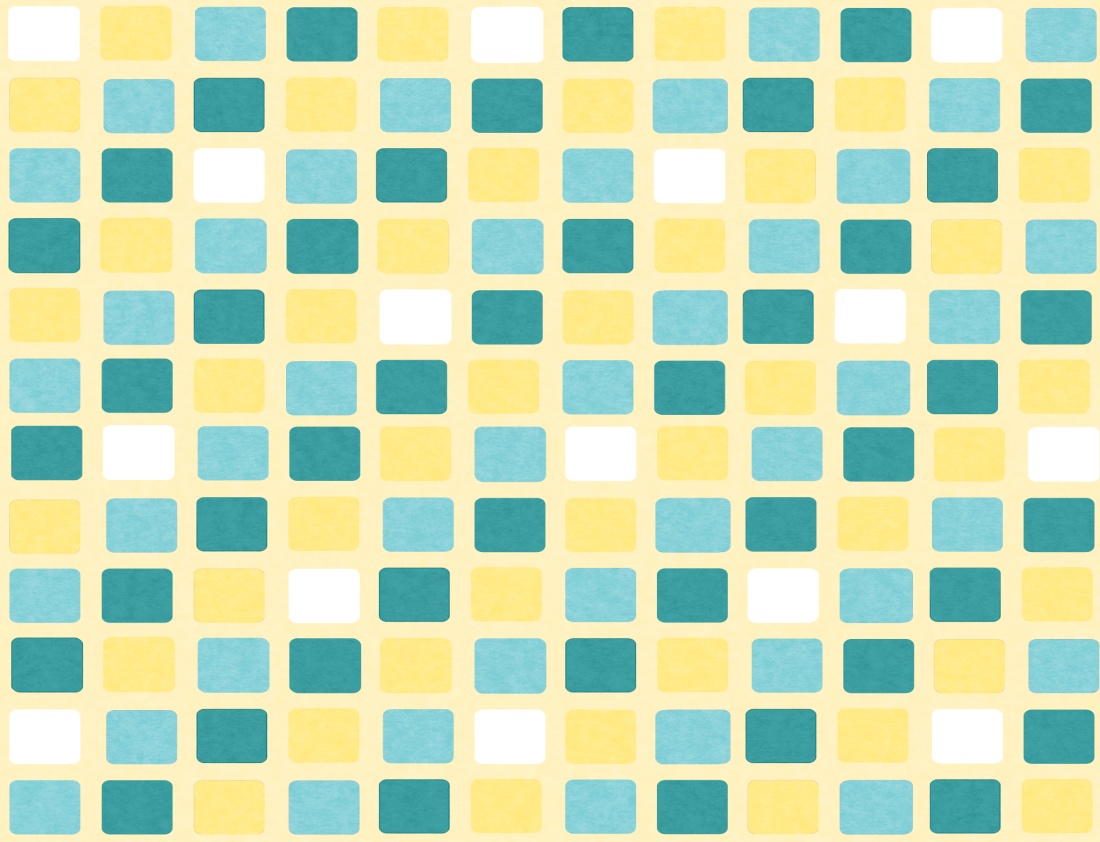 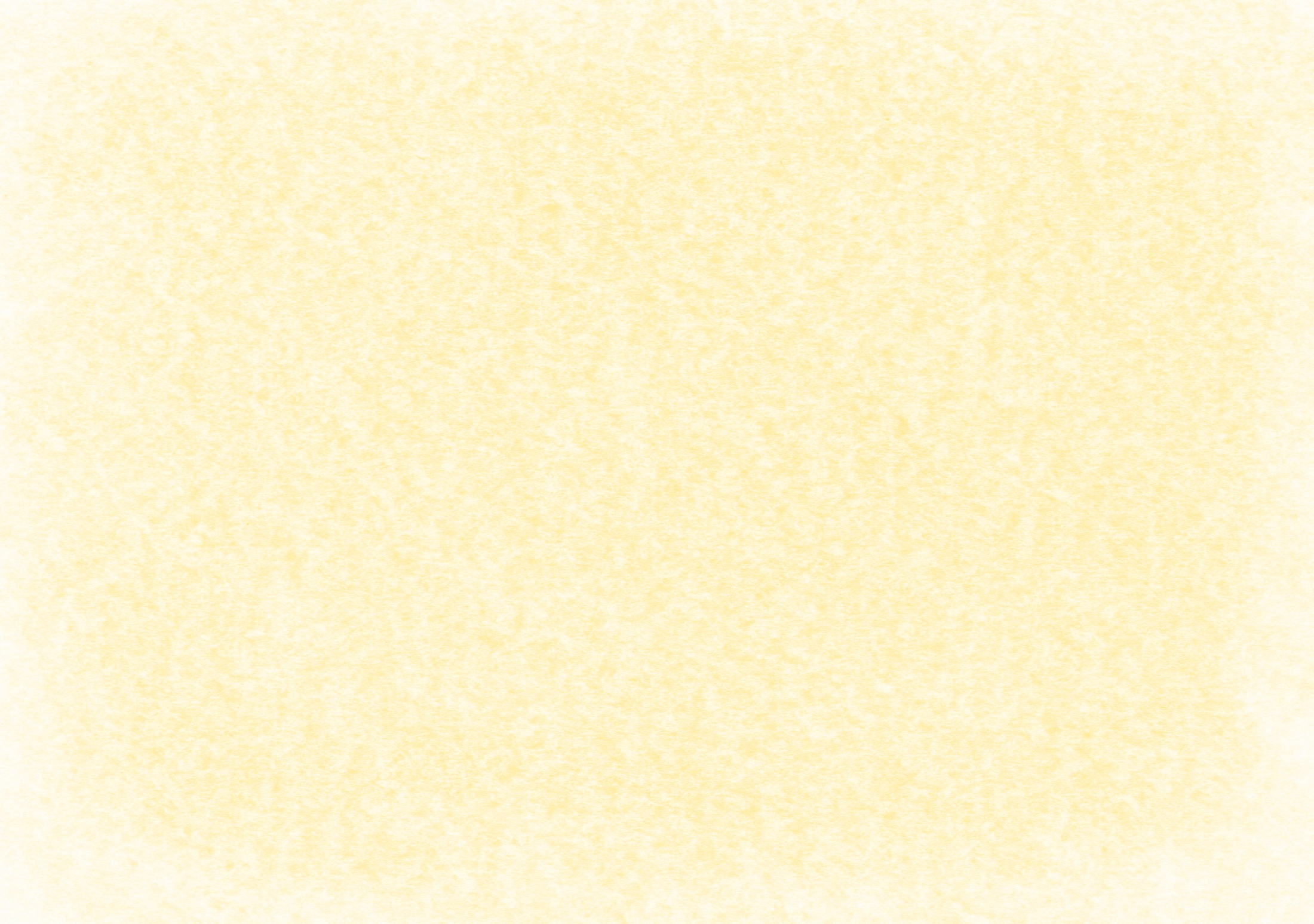 PARA  A  GENTE  PENSAR...
OBSERVE  AS  DUAS  GRAVURAS  E  DESCUBRA            SETE  ERROS  ENTRE  ELAS:
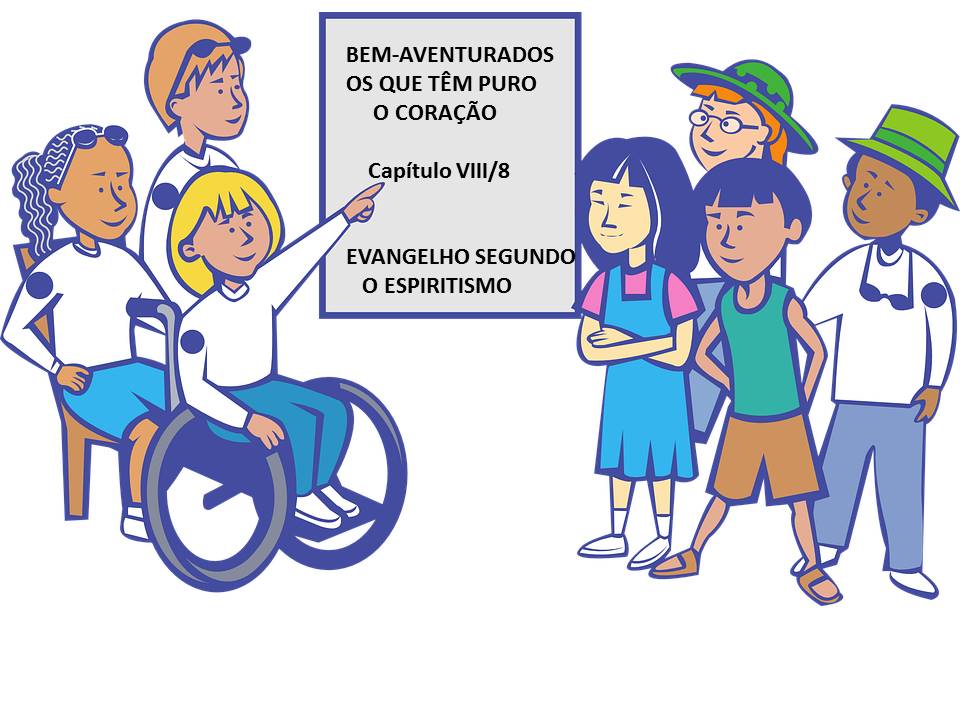 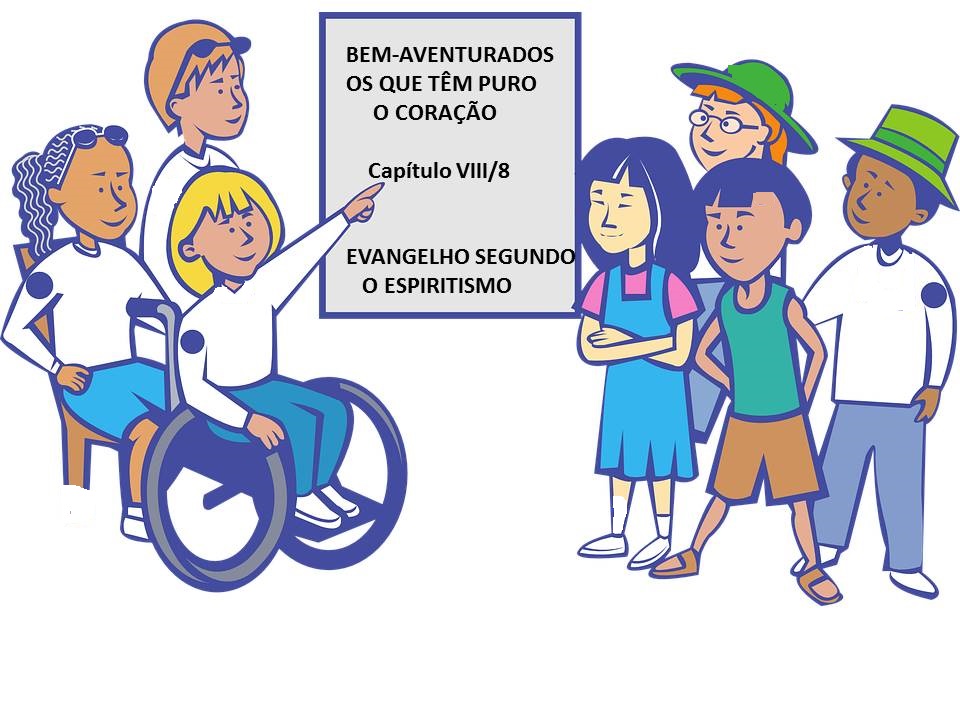 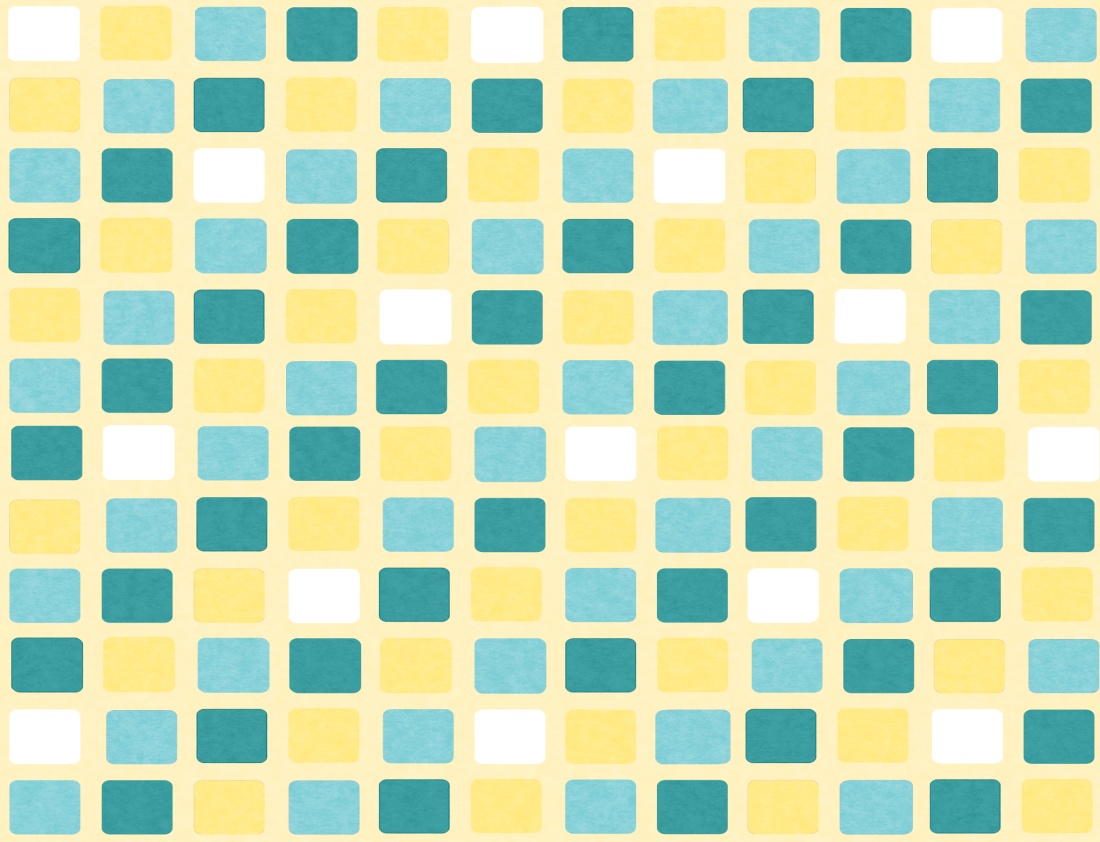 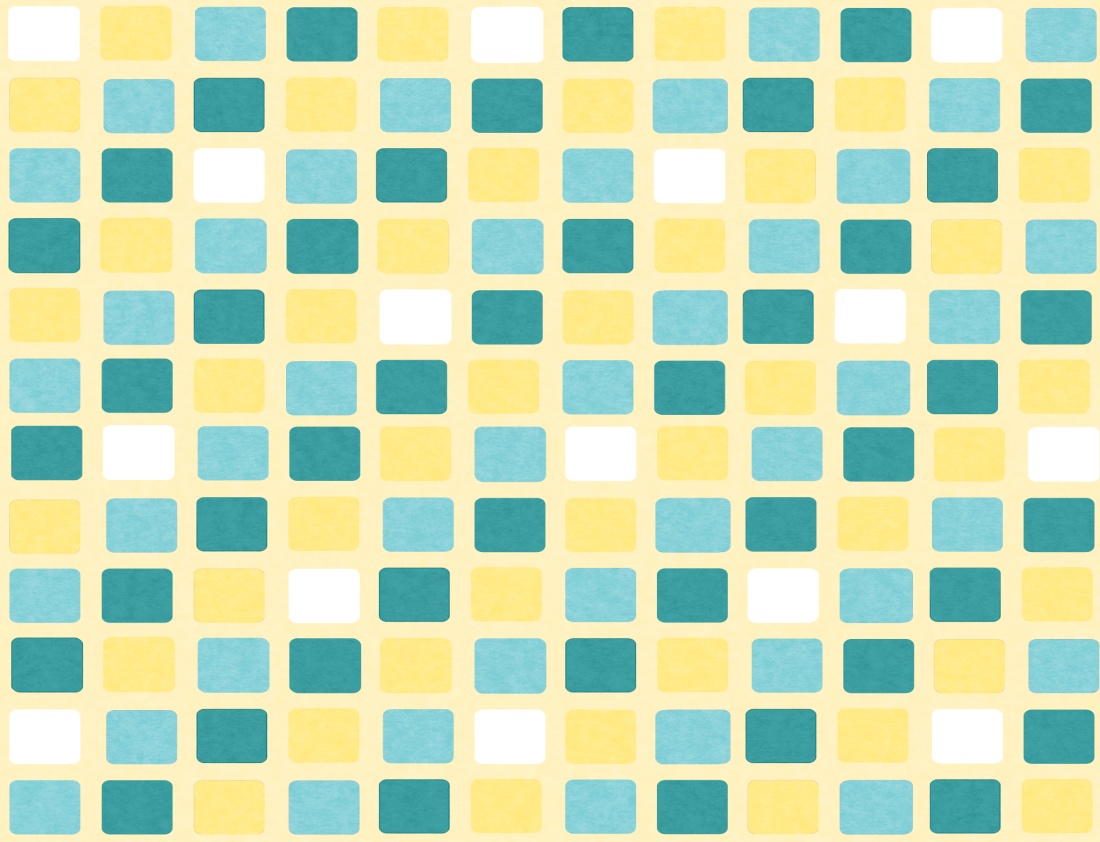